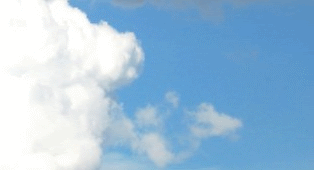 II КОНФЕРЕНЦИЯ ДОШКОЛЬНИКОВ 
«ГАЗОВИЧОК И ВСЕЗНАЙКИ»
Исследовательская работа:
НЕБЕСНАЯ ФАБРИКА
«ТРЯМ»
Автор: Липкин Артем, 5 лет
Воспитанник МАДОУ «Красноярский детский сад №141»
2018 год
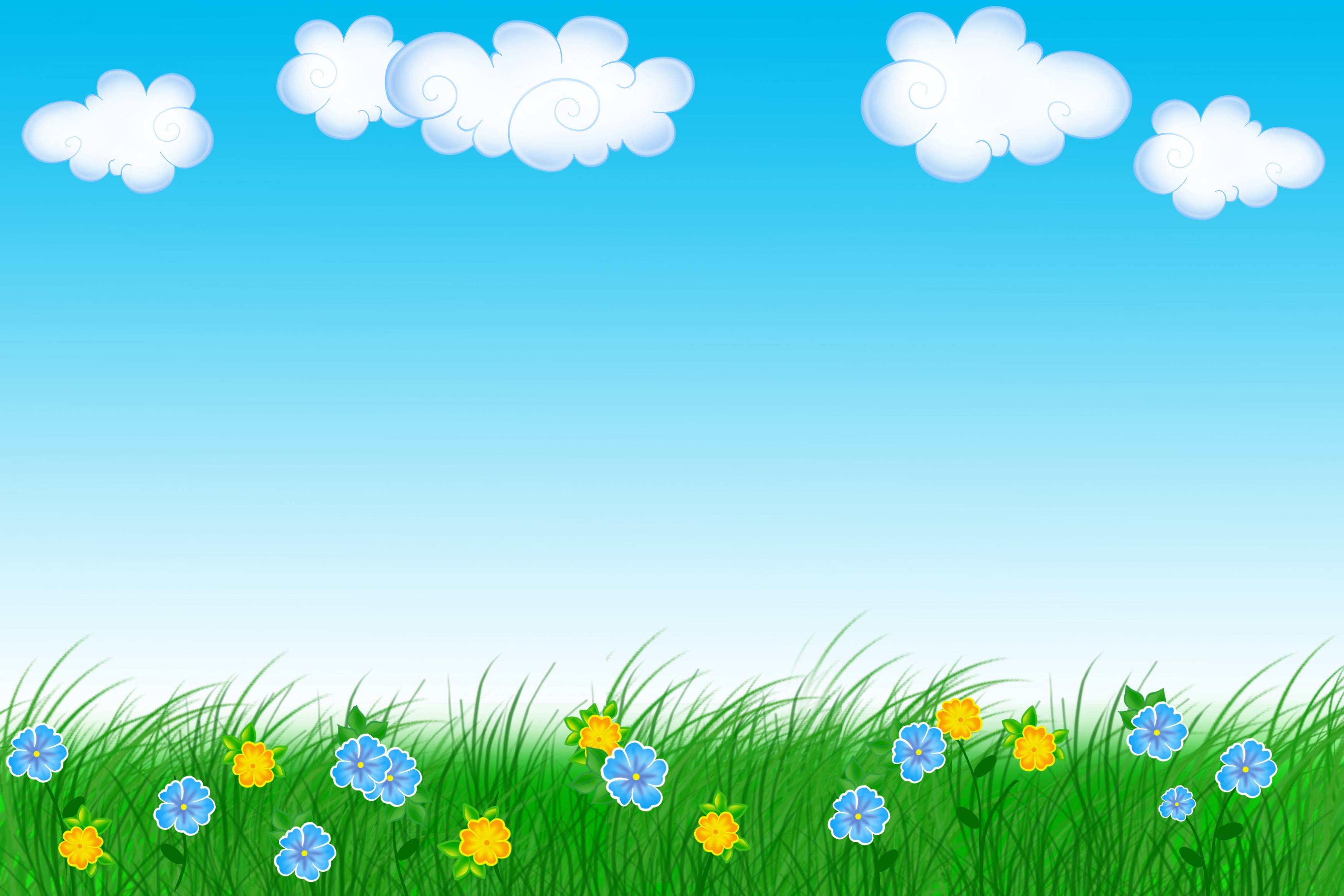 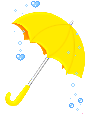 Исследовательская работа 
Небесная фабрика
«Трям»
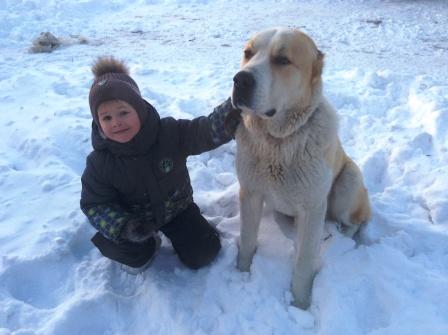 А –активный
Р - решительный
Т - творческий
Е - естественный
М -мечтательный
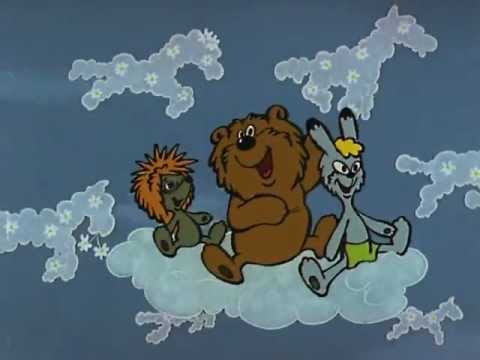 Однажды я услышал песню из мультфильма « Облака белогривые лошадки»
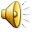 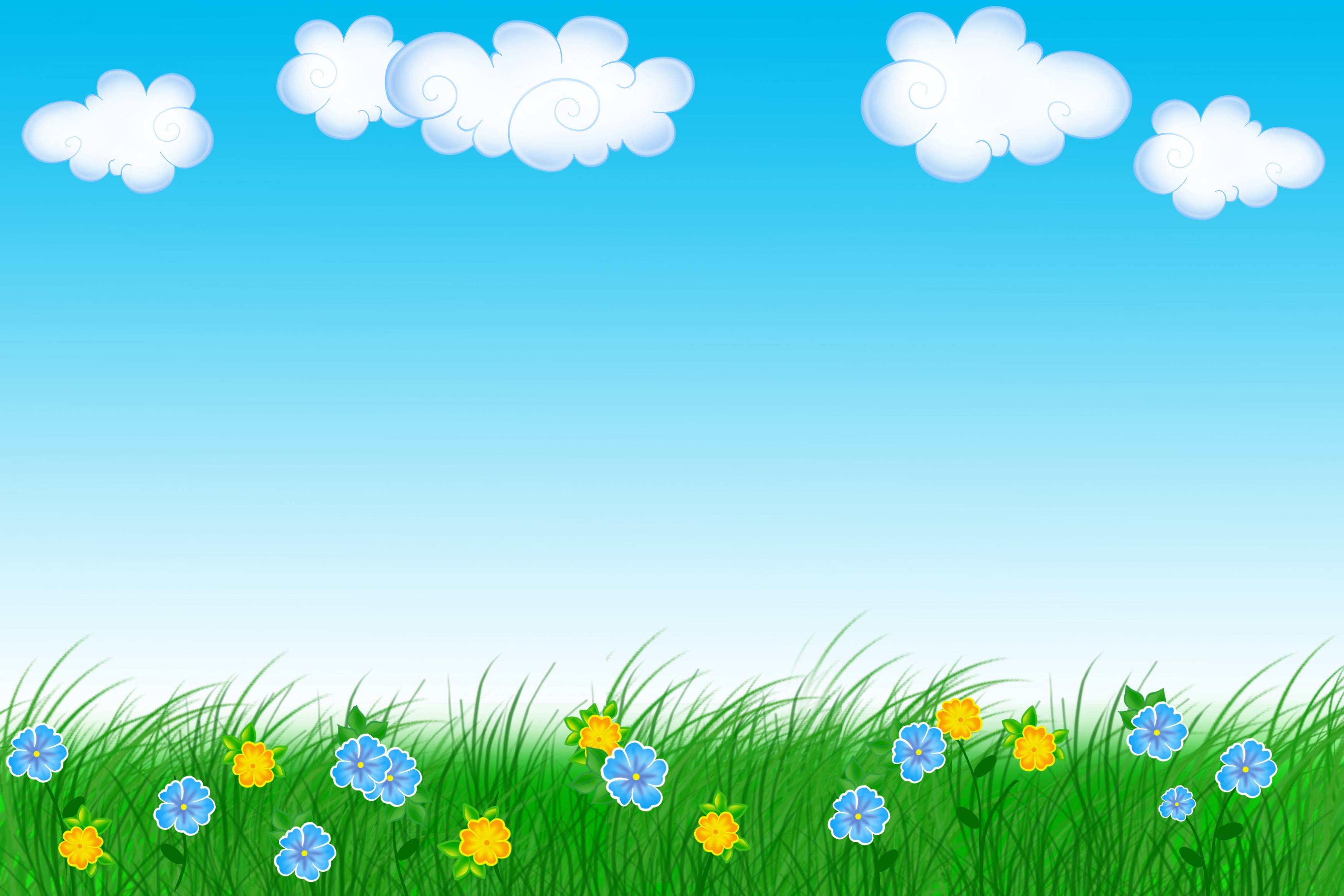 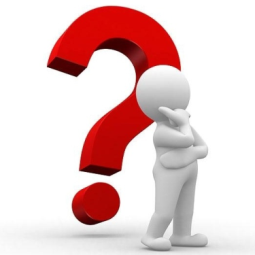 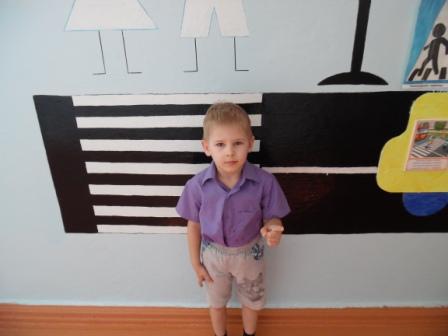 И мне захотелось узнать: Что же это за лошадки? 
Где они живут?
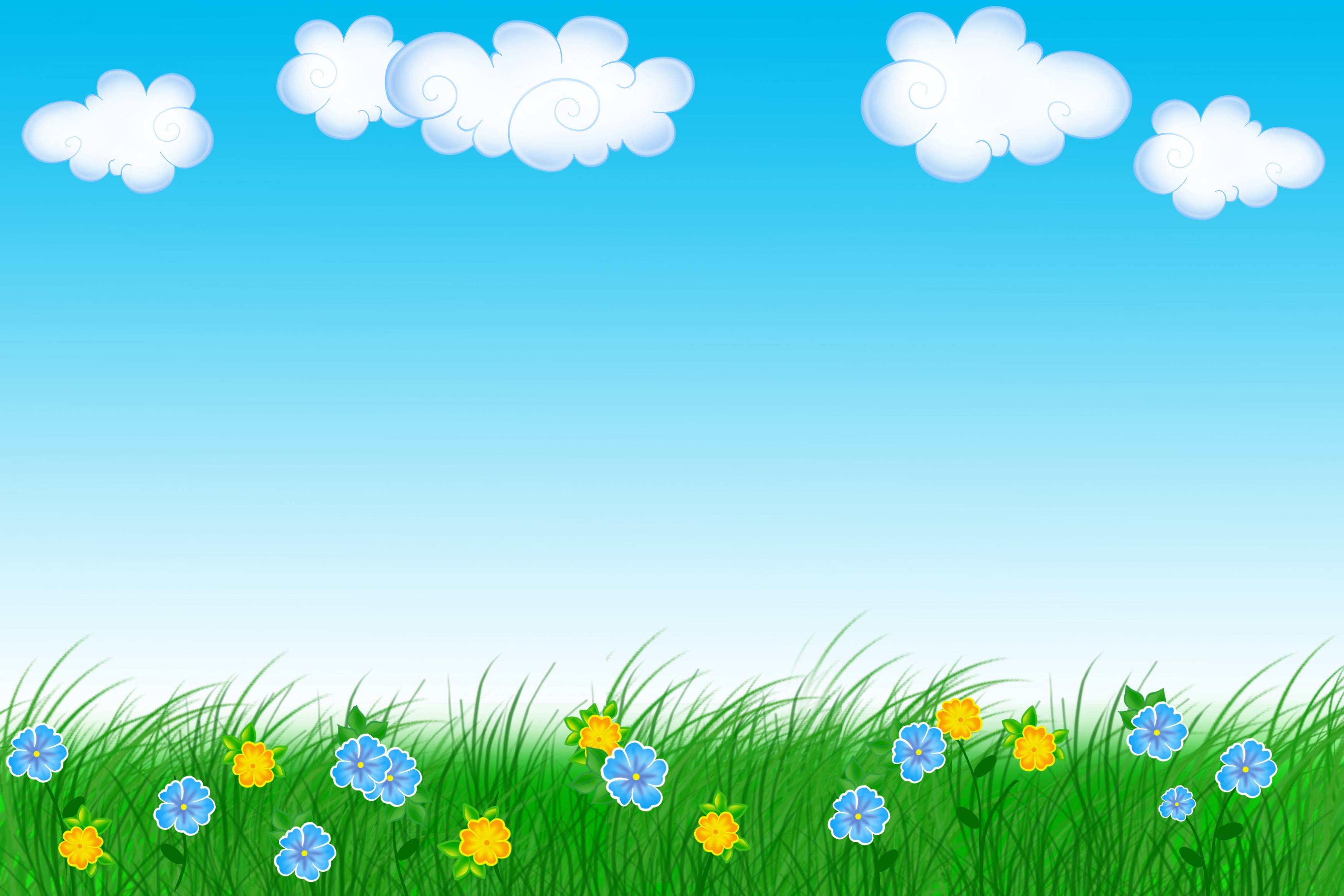 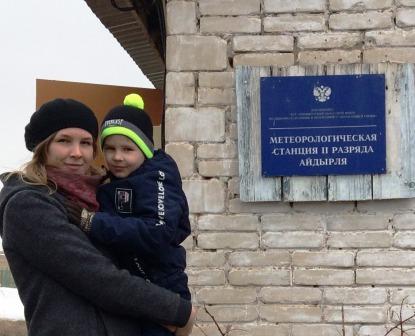 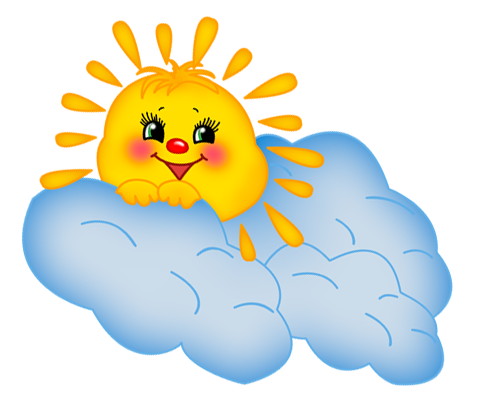 Я спросил у мамы. Она рассказала мне, что это облака и живут они высоко в небе и образуются из капелек воды. Откуда же на небе вода? Подумал: я- вода есть на земле!
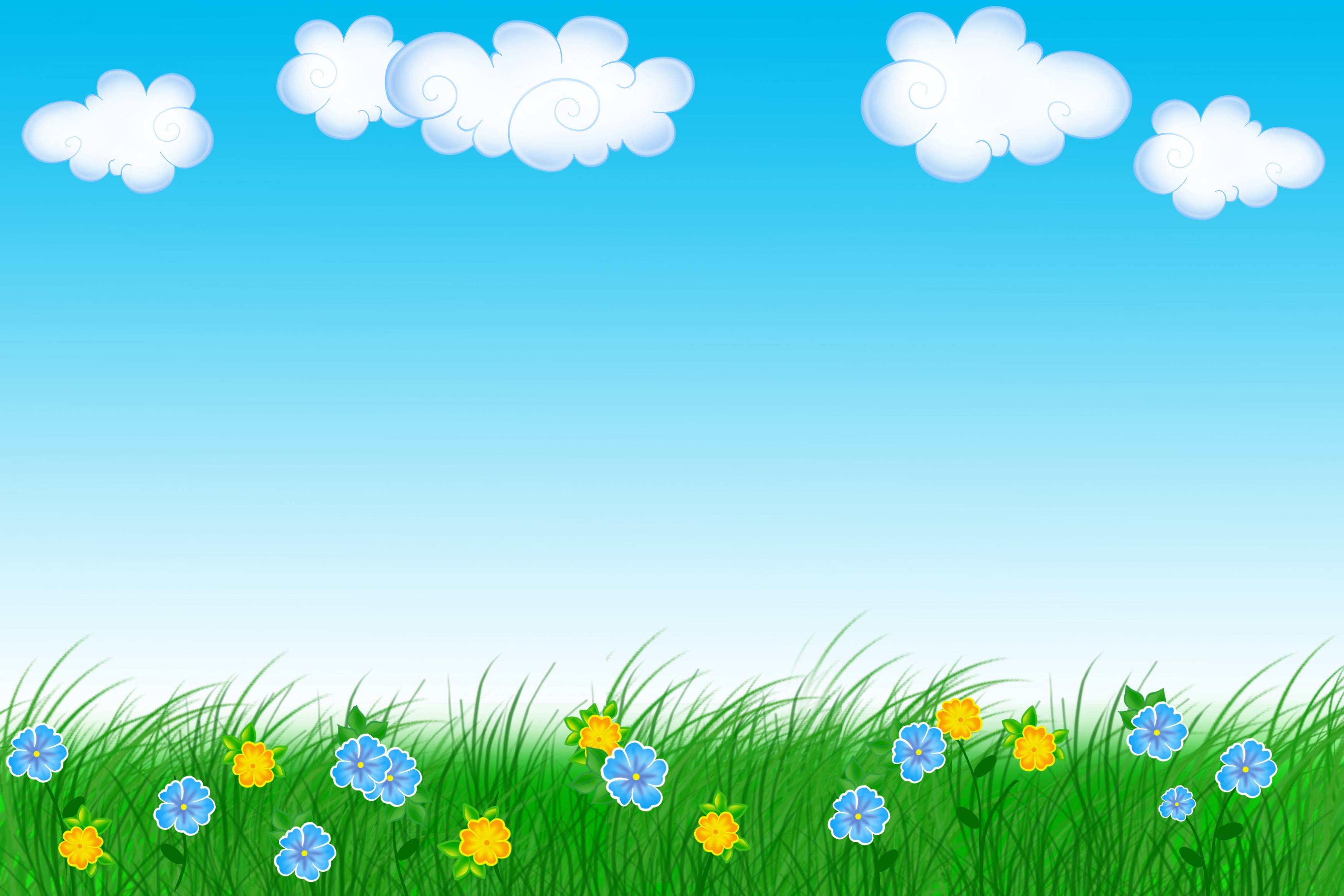 Работа на фабрике « Трям»
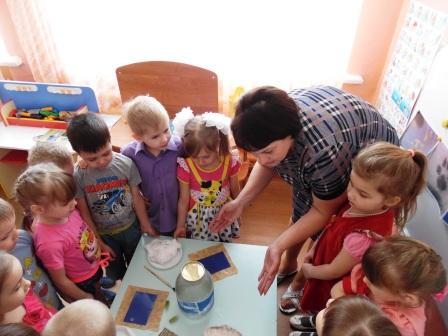 Воспитатель Ирина  Александровна  пригласила меня поработать на фабрике облаков « Трям». Во время эксперимента я увидел, что  водяной пар,  поднимается вверх и образует облачко из маленьких капелек. Так происходит и в природе. Воду согревает солнышко, из-за этого вода на земле испаряется. Водяной пар поднимается вверх и там превращается в капельки, они соединяются и появляются белые облака.
ИНТЕРВЬЮ  В ПОДГОТОВИТЕЛЬНОЙ ГРУППЕ
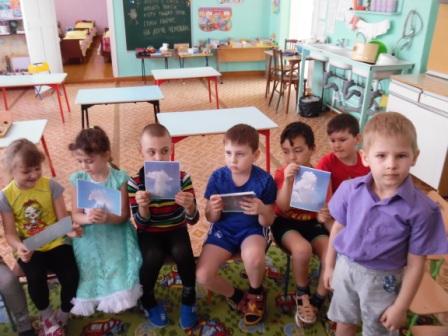 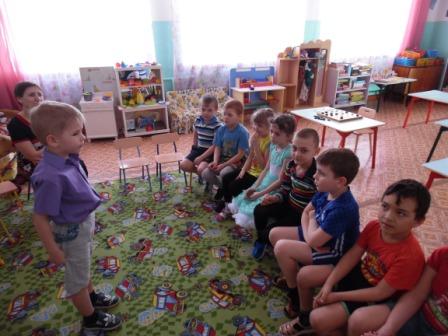 Потом мы с Ириной Александровной решили пойти в подготовительную группу и узнать, а что они знают об этом?
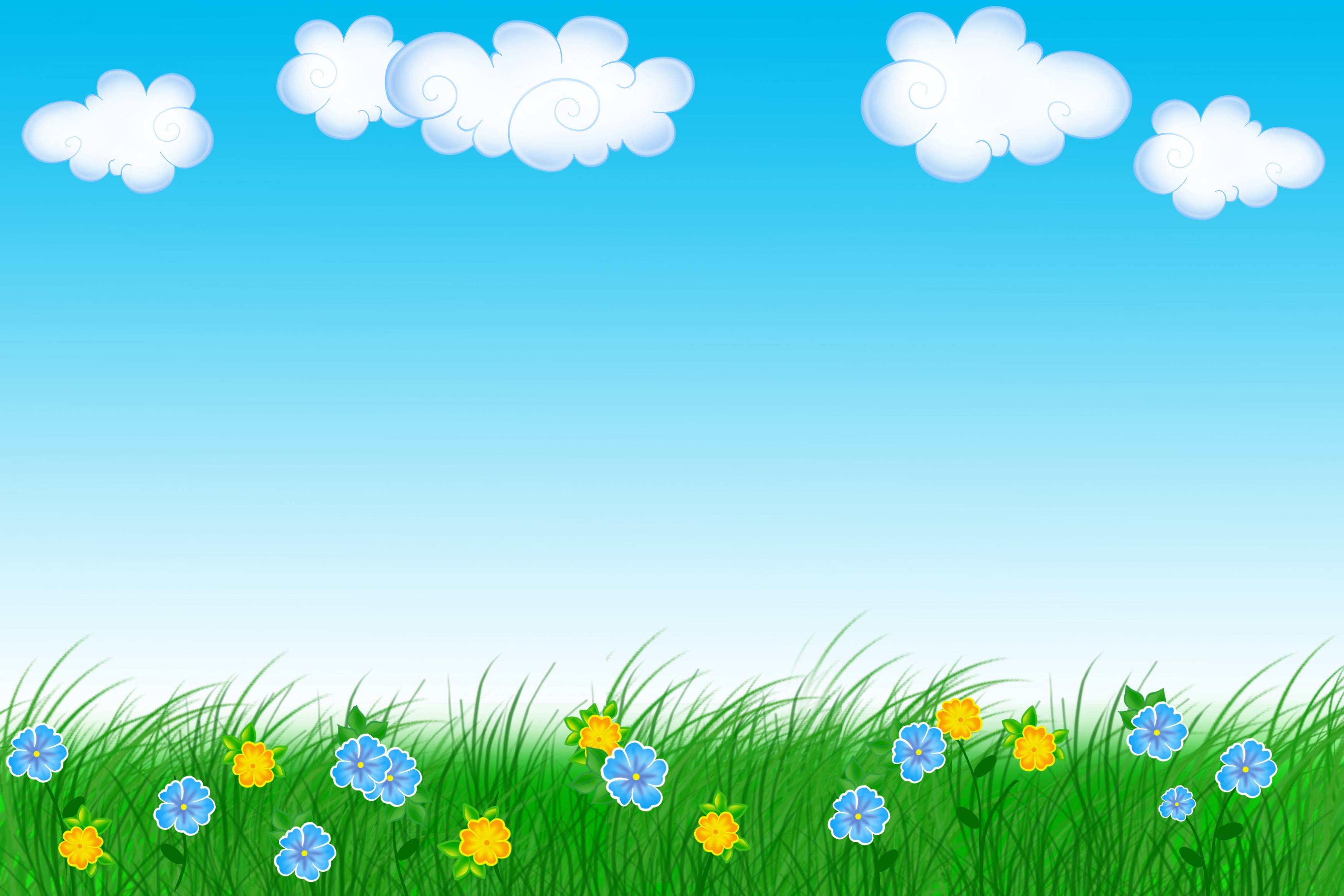 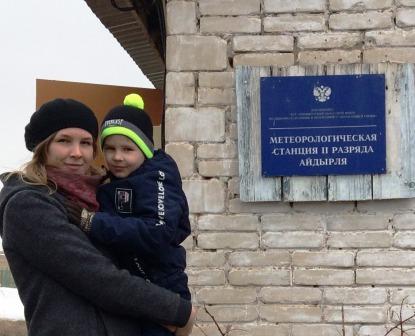 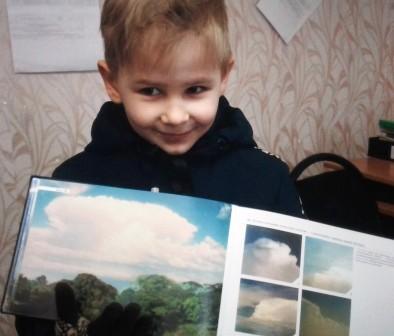 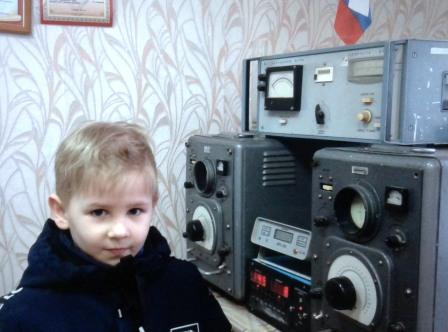 Однажды  мы с мамой оказались в очень интересном месте.
« Метеостанция». Здесь я узнал, о том что облака бывают: кучевые 
(потому что собираются кучками), перистые ( они похожи на перья птиц), слоистые (они накладываются друг на друга слоями).
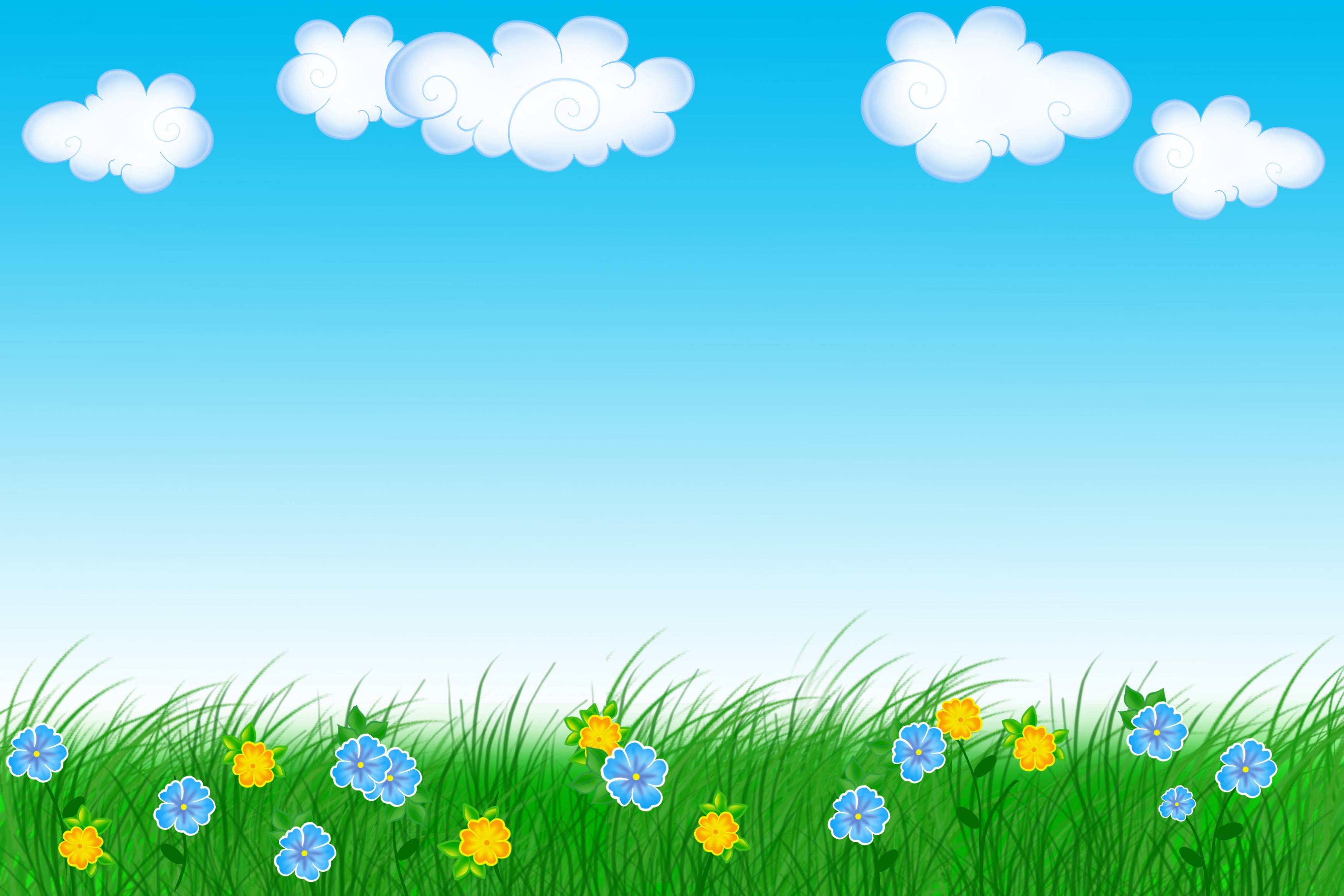 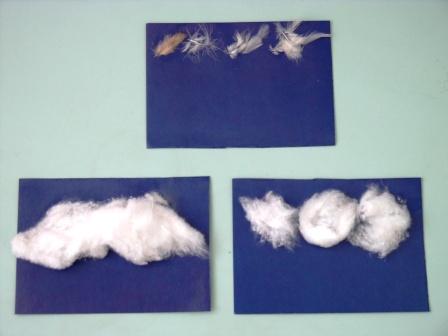 И все же, почему именно лошадки? И тогда в детском саду мы продолжили работу на фабрике.
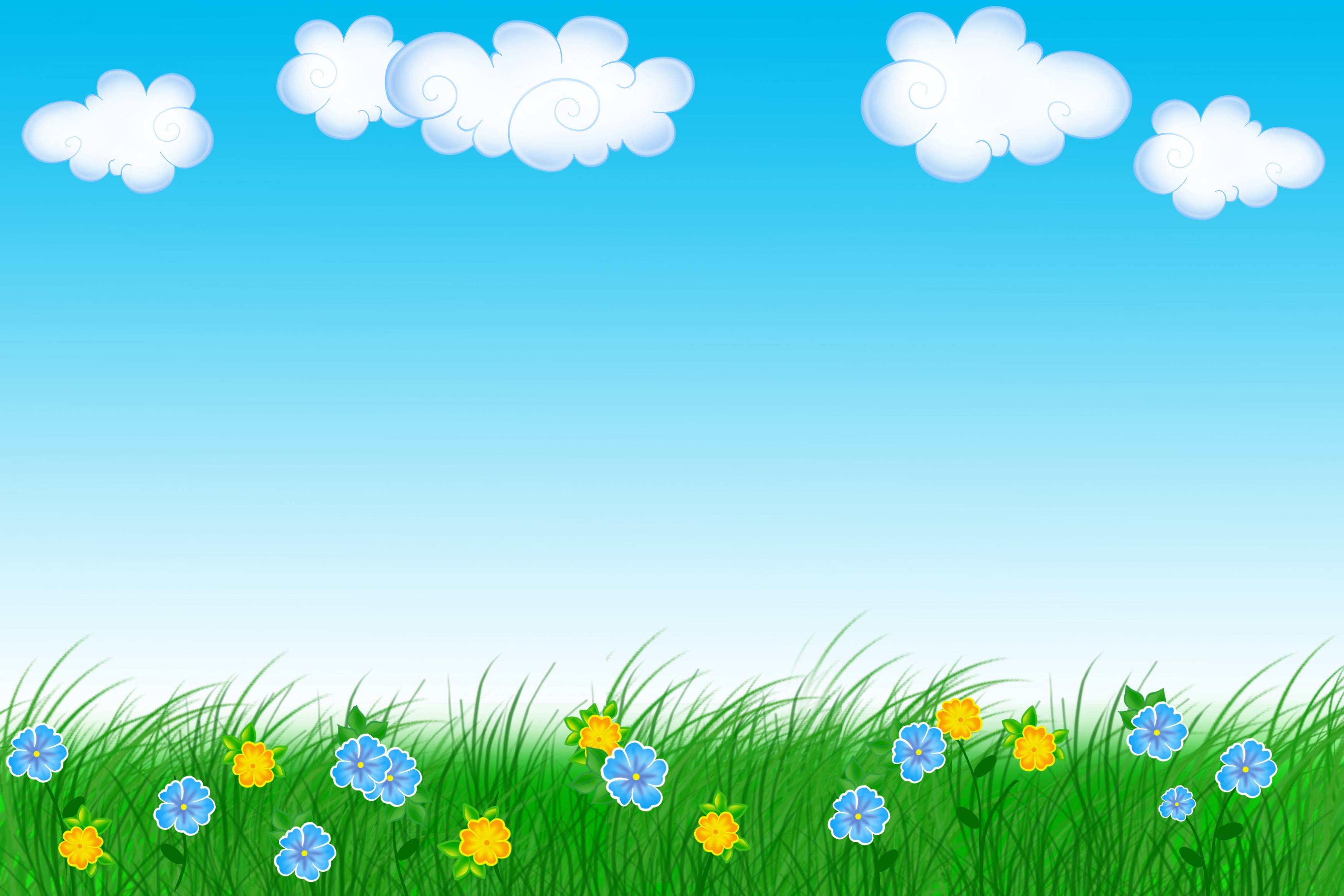 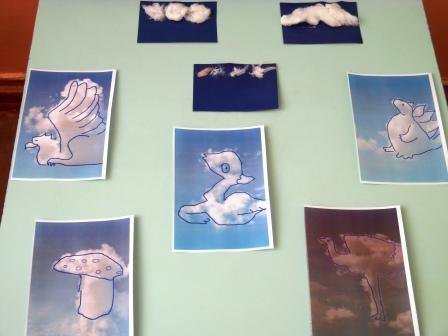 Мы с ребятами сделали поделки облаков из ваты, перьев,   а потом вообразили  и дорисовали облака. Было очень забавно. Оказывается, облака имеют разные образы, если пофантазировать. Это могут быть и собачки, и зайчики, дракончики
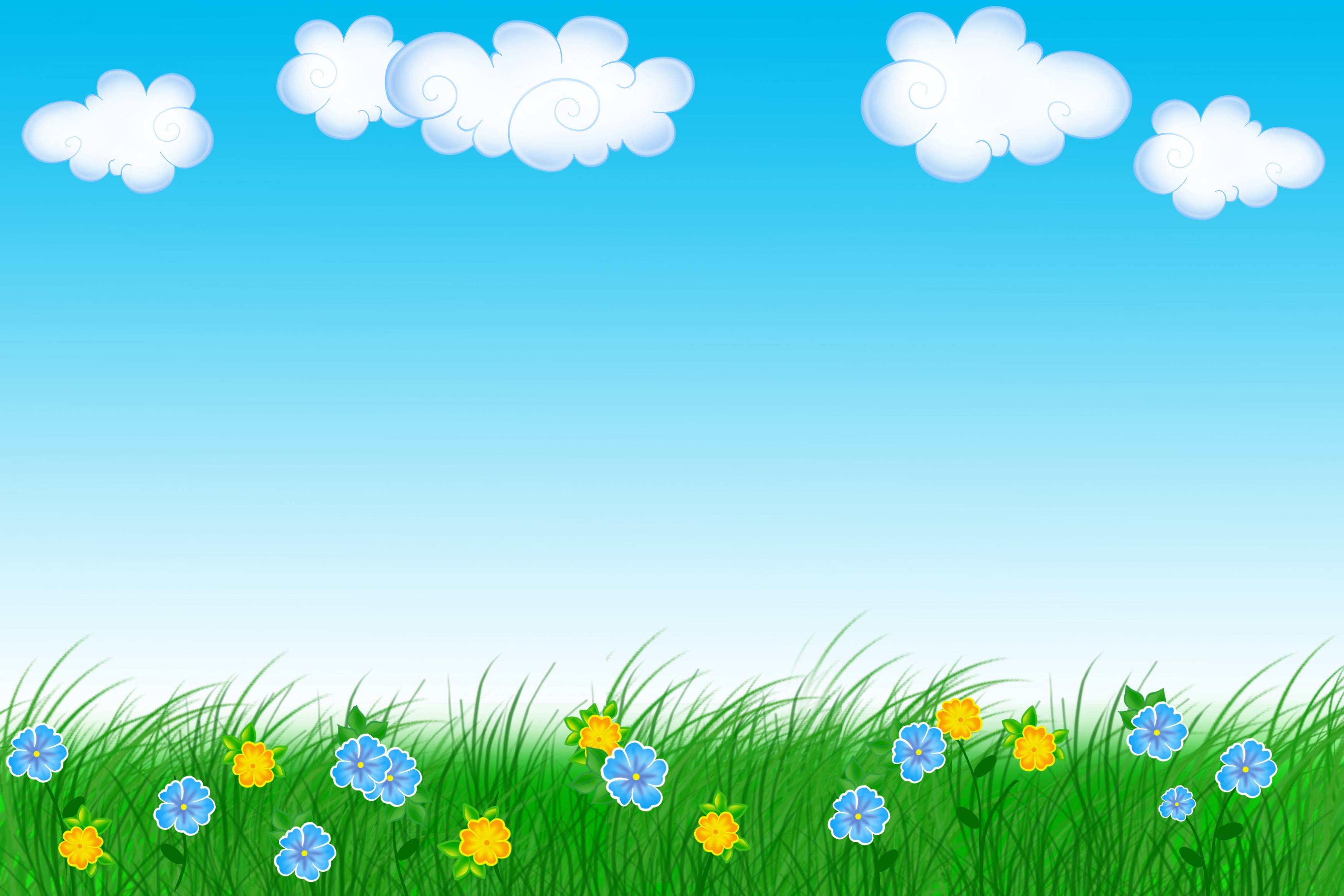 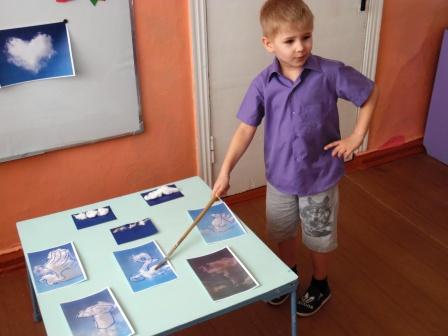 Теперь то, я, точно знаю, что такое облака. Как они образуются. И что человек может в небе увидеть разные образы облаков и все это зависит от их воображения и фантазии.
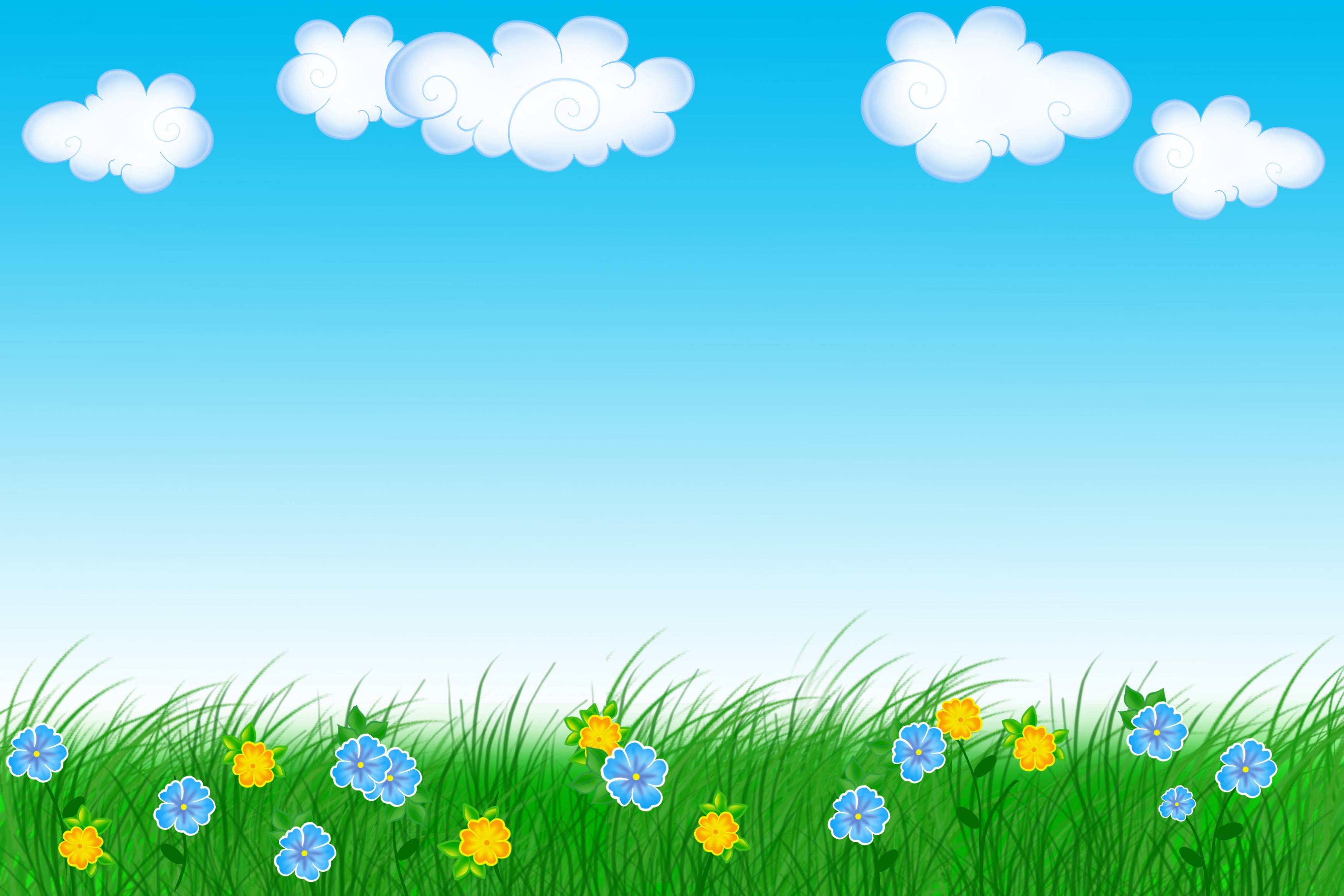 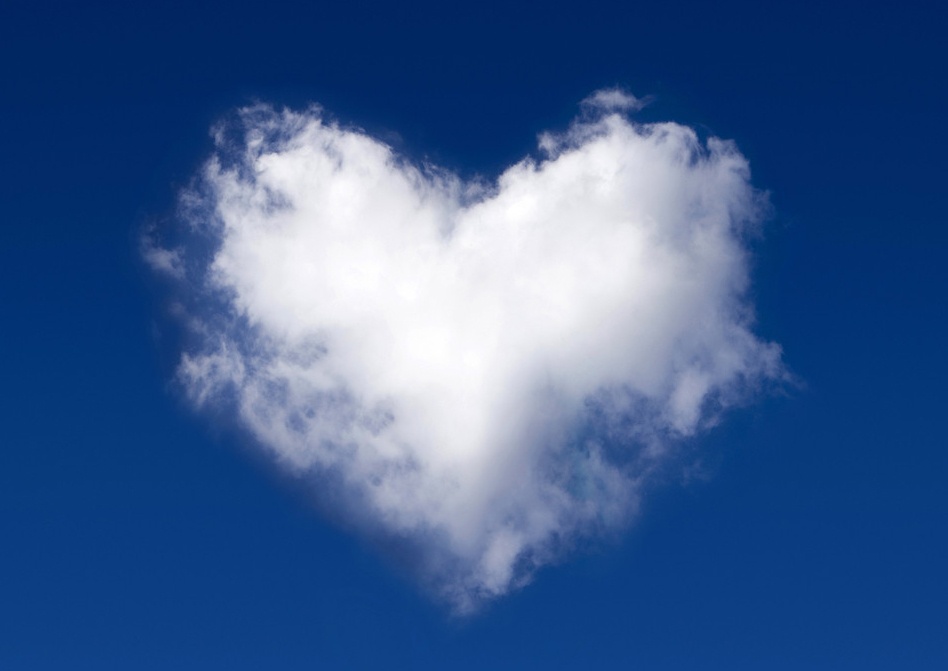